1
Программа Бакалавр Медицины составлена согласно требованиям  ГОСО 2020

Программа БМ состоит из 5–летнего очного обучения 
Программа БМ является программой по присвоению квалификации бакалавра медицины, обладающего всеми необходимыми компетенциями для осуществления профессиональной деятельности.
Программа является фундаментом для продолжения профессионального образования в интернатуре и далее в  резидентуре по специальностям последипломного медицинского образования или магистратуре по научно-педагогическим направлениям.
2
Программа  БМ была разработана с целью внедрения передового опыта признанных международных медицинских школ в образовательный процесс КазНУ и основана на компетентностном подходе. 
Программа разработана при помощи и содействии декана Школы Медицины НУ профессора Массимо Пиньятелли и зав кафедрой Медицины профессора Сандро Венто
Цель программы:
подготовка бакалавра медицины, способного оказать  диагностическую и лечебную помощь пациенту при наиболее широко распространенных соматических заболеваниях в их типичных проявлениях в  соответствии с принципами доказательной медицины и современными достижениями лечебно-диагностических технологий.
Результаты обучения
Результаты обучения: профессиональные знания и навыки
применять детальные знания типичной структуры и функций организма на уровне от молекул до клеток органов и всего организма;

применять знания об основных патологических процессах и биологических повреждениях, которые они вызывают; 

выявлять и интерпретировать клинические симптомы и синдромы, данные лабораторно-инструментальных методов исследования больных с наиболее распространенными соматическими заболеваниями в их типичном проявлении и течении и в возрастном аспекте;

оказывать медицинскую помощь при наиболее частых неотложных и угрожающих жизни состояниях;

интегрировать клинические знания и навыки для обеспечения индивидуального подхода при лечении конкретного больного;

принимать профессиональные решения на основе анализа рациональности диагностики и  принципах доказательной медицины;
Результаты обучения – коммуникативные навыки
применять знания основных принципов человеческого поведения для эффективного общения и лечебно-диагностического процесса с соблюдением принципов этики и деонтологии;

применять знания психологии пациента с учетом культурных особенностей и расовой принадлежности;

демонстрировать навыки работы в команде, организации и управления диагностическим и лечебным процессом;
Результаты обучения – адвокат здоровья
7
применять знания принципов и методов формирования здорового образа жизни, человека и семьи,  популяционного здоровья;

применять знания комплекса факторов, определяющих здоровье и болезни с целью профилактики 

применять знания о правах, обязанностях и способах защиты прав врача и пациента, в том числе ребёнка как пациента, в профессиональной деятельности;
Результаты обучения – профессионализм и самообучение
демонстрировать приверженность к профессиональным ценностям, таким как альтруизм, сострадание, сочувствие, ответственность, честность и соблюдение принципов конфиденциальности;
 
демонстрировать потребность к непрерывному профессиональному обучению и совершенствованию своих знаний и навыков на протяжении всей профессиональной деятельности

демонстрировать навыки проведения научного исследования, стремление к новым знаниям и передаче знаний другим
1 year
2 year
10
Modul: anatomy, physiology, histology, visual diagnostic
Modul: pathology, pharmacology
Patient and Doctor 
Behavioristics
Medical interview /physical examination
Propedeutics of ID
Biochemistry
Medical genetics
Essential immunology
Microbiology
Modules organs and systems
11
Neuroscience
3 year
12
4 year
13
Clinical Practic
5 year
14
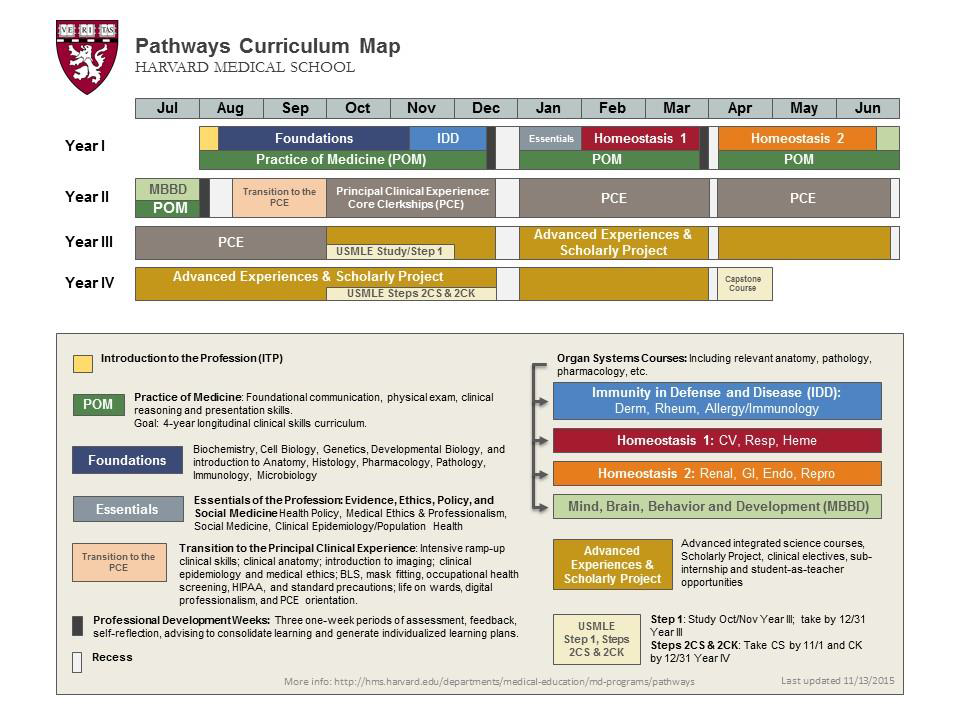 15
University  of Oxford  Bachelor of Medicine
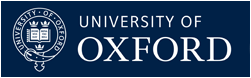 16
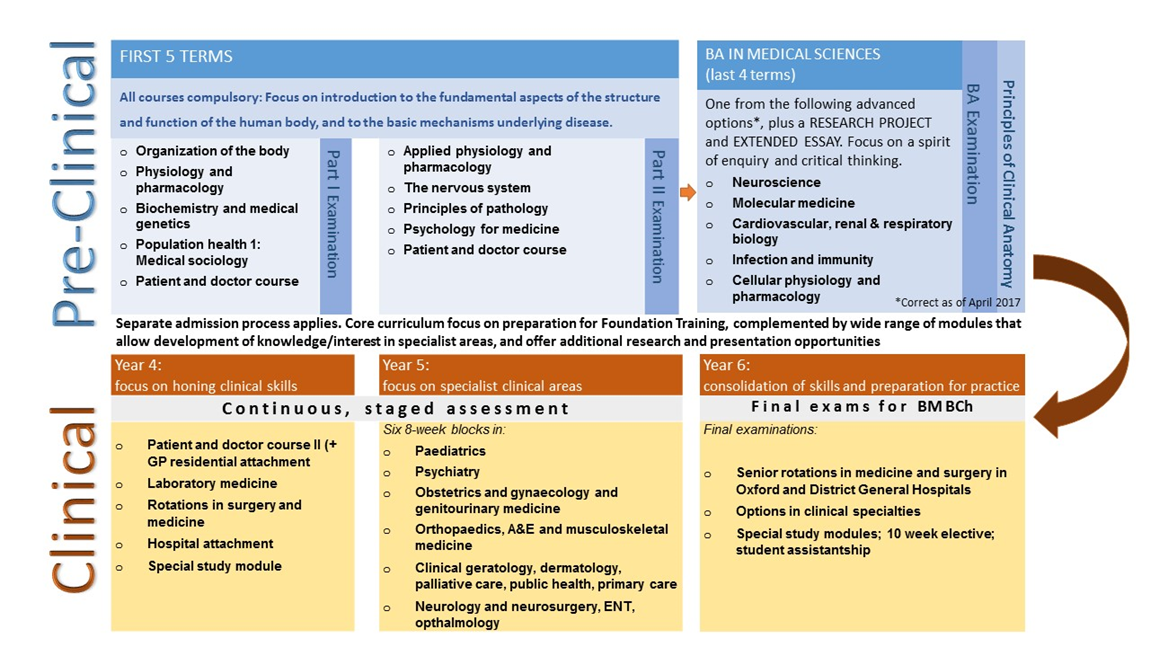 National University of SingaporeMD program
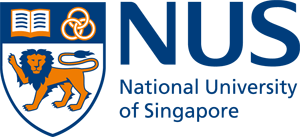 17